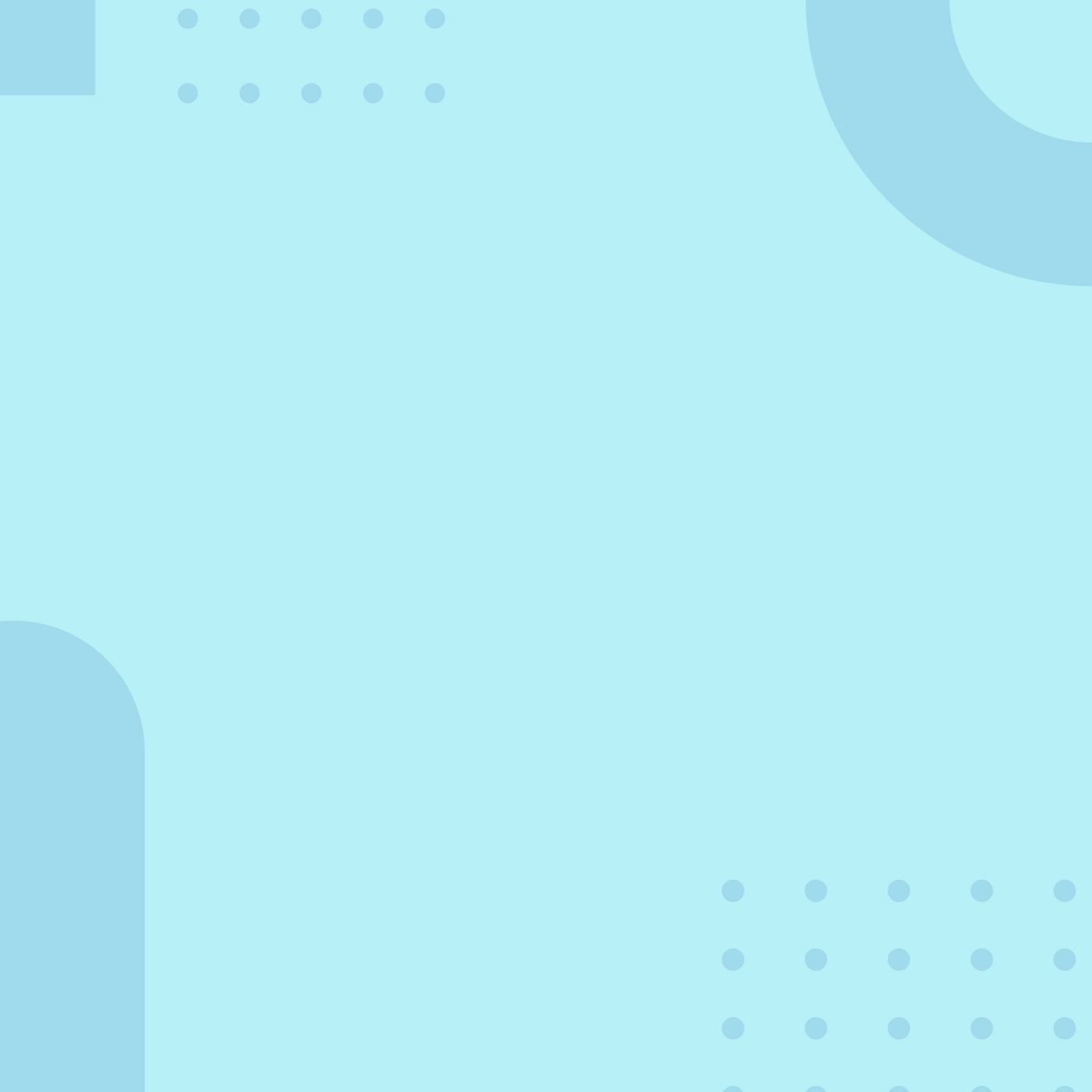 EDAD MODERNA
1450
LA IMPRENTA
TOMA DE CONSTANTINOPLA
1453
1501-1600
EL RENACIMIENTO
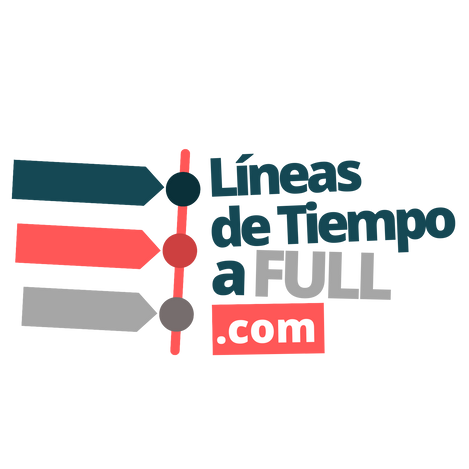 1706
LA ILUSTRACION
REVOLUCIÓN INDUSTRIAL
1775
INDEPENDENCIA DE LOS E.U.A
1776
REVOLUCION FRANCESA
1789
WWW.ELORGANIZADORGRAFICO.COM